Государственное учреждение здравоохранения
«Чернышевская центральная районная больница»
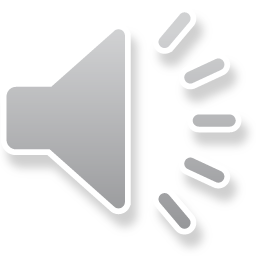 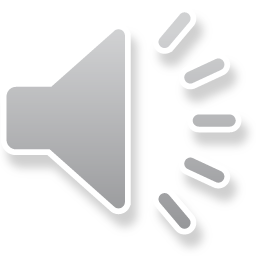 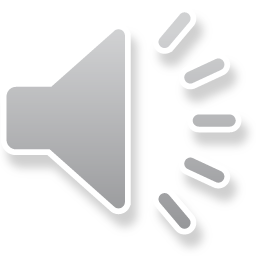 Юридический адрес: 673462, Забайкальский край, пгт. Чернышевск, ул. Калинина, 32
Чернышевск – поселок городского типа;
 Градообразующие предприятия: 
   - локомотивное депо;
   - вагонное депо;
   - путевая машинная станция №11;
   - ПЧ №7.
 Детские дошкольные учреждения, школы, дом детского творчества, музыкальная школа.
 Учреждения культурного досуга населения: 
   - Дом культуры «Овация»;
   - Культурно-развлекательный центр «Радуга»;
   - Школа танцев «Рич».
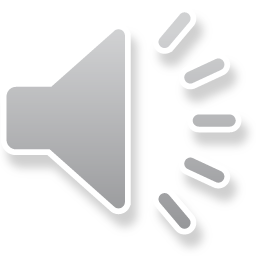 Чернышевский район
Население района 33695 человек;
Расстояние до краевого центра г.Чита – 309 км.
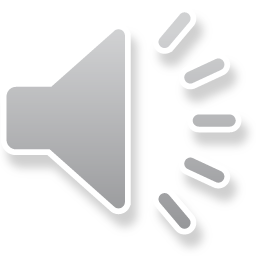 Контактные данные:
Главный врач - Наталья Геннадьевна Шемелина, тел.: 8(30265) 2-20-88; факс 8(30265) 2-20-88
Заместитель главного врача –Олеся Евгеньевна Радченко, тел.: 8(30265) 2-21-25;
Начальник отдела кадров –Наталья Викторовна Уварова, тел.: 8(30265) 2-12-34.
Адрес электронной почты: mu.chern.crb2@mail.ru
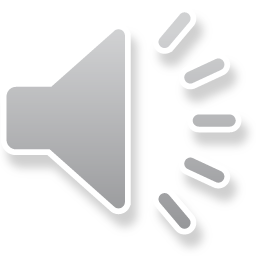 Структура ГУЗ «Чернышевская ЦРБ»
Поликлиническое отделение на 375 посещений;
Стационарное отделение на 103 койки.
Отделение п.Аксеново-Зиловское на расстоянии 98км.: поликлиника на 150 посещений, стационар на 20 коек;
Участковая больница п.Жирекен на расстоянии 45км.: поликлиника на 38 посещений стационар на 29 коек;
Врачебная амбулатория п.Букачача на расстоянии 70км.: поликлиника на 39 посещений в том числе 8 коек дневного стационара;
16 ФАПов на 7711 посещений в среднем за год, включая профилактические осмотры;
Отделение скорой медицинской помощи с количеством вызовов на 10 000 населения в среднем 338, 1.
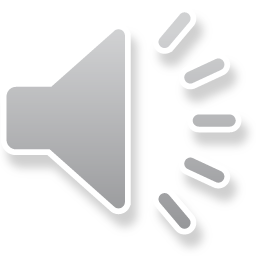 Педиатрическое отделение
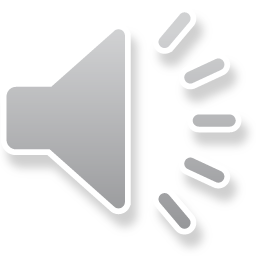 Терапевтическое отделение
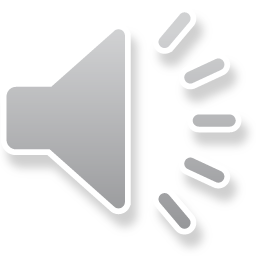 Акушерское отделение
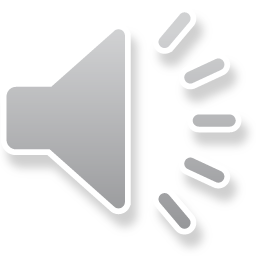 Хирургическое отделение
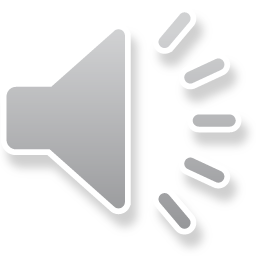 Палата реанимации и интенсивной терапии
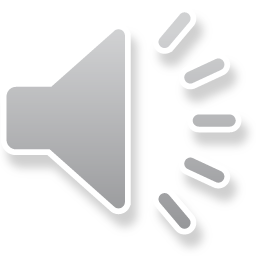 Вакансии:
Врач акушер-гинеколог;
Врач травматолог;
Врач хирург;
Врач терапевт участковый;
Врач педиатр участковый;
Врач эндокринолог;
Врач эпидемиолог;
Врач терапевт подростковый;
Врач отоларинголог;
Врач отделения скорой медицинской помощи.
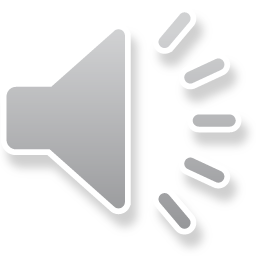 С понедельника по пятницу с 8-00ч. до 16-48ч. Перерыв для отдыха и питания с 12-00ч. до 13-00ч.Выходные дни: суббота, воскресенье.
График работы:
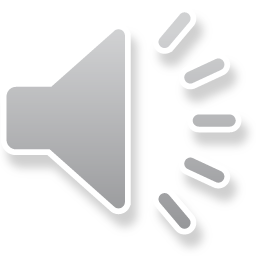 Составляющие заработной платы:
Должностной оклад: 6295 - 7300руб.;
Выплаты компенсационного характера;
Выплаты стимулирующего характера.
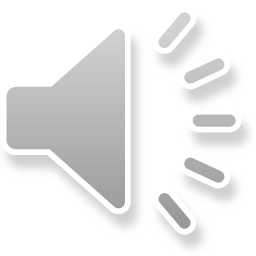 Меры социальной поддержки:
Предоставление места в детском дошкольном учреждении;
Три общеобразовательные школы;
Предоставление временного жилья;
Оплата по найму жилого помещения.
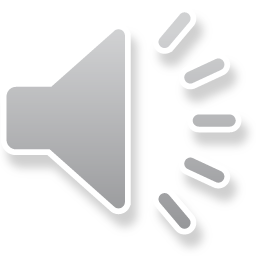 Возможность повышения квалификации;
Возможность профессиональной переподготовки;
Заключение эффективных контрактов;
Перспективы карьерного роста.
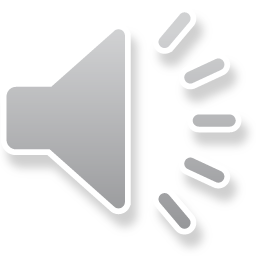 Спасибо за внимание!
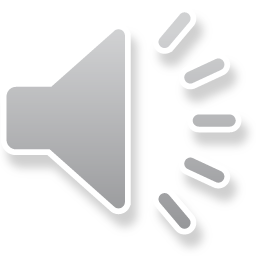